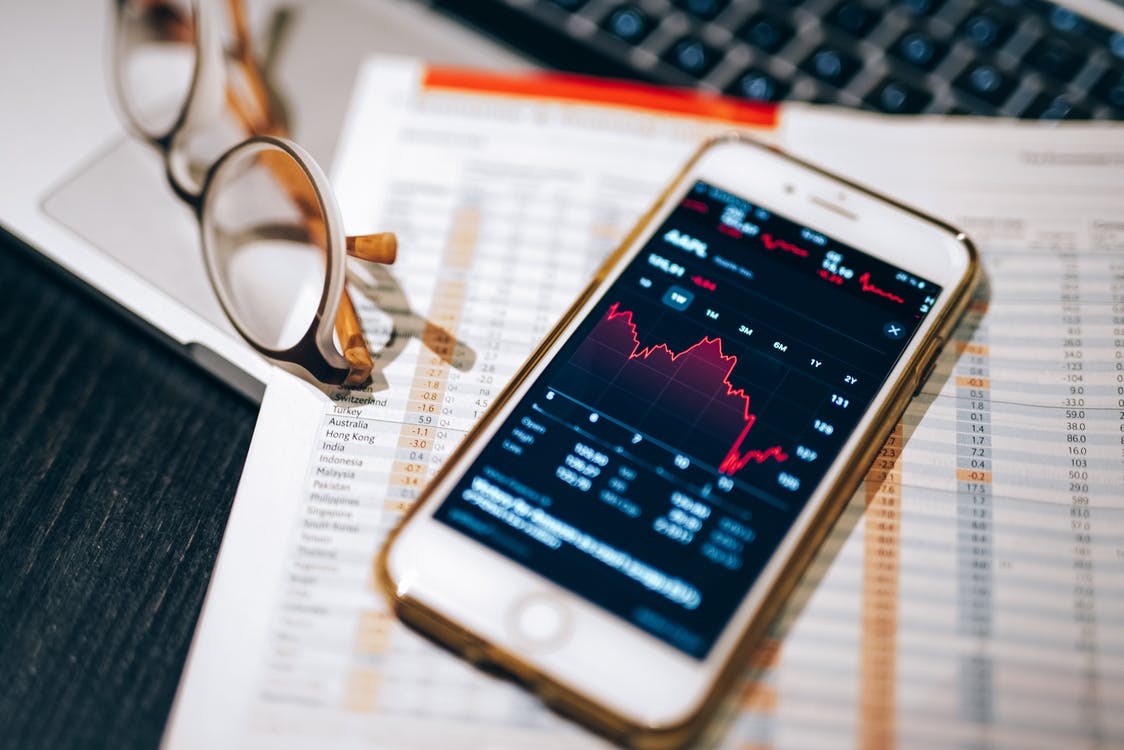 Summary results of ISO digital accessibility survey 2022-2025
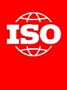 Survey overview
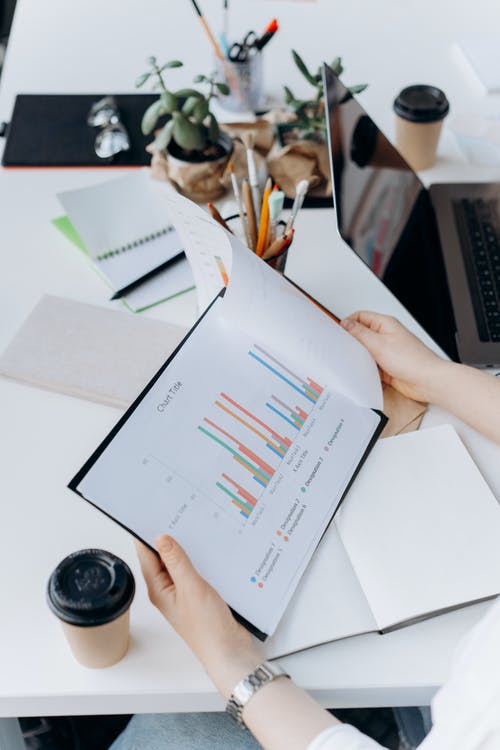 Survey questions
The ISO digital accessibility survey included 46 questions covering four focus areas.
The survey was circulated on 01 March 2022 and closed on 15 April 2022.
A pdf version of the survey was shared with the ISO’s developing country members to facilitate their consultation process.

The ISO Capacity Building Unit together with Membership and External Relations Unit worked together to boost the members’ response rate.
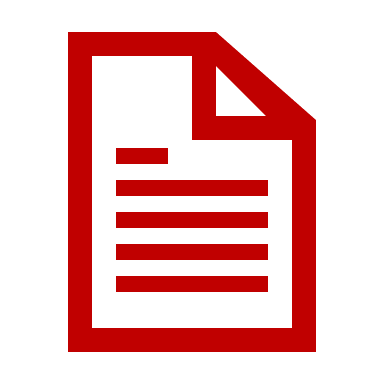 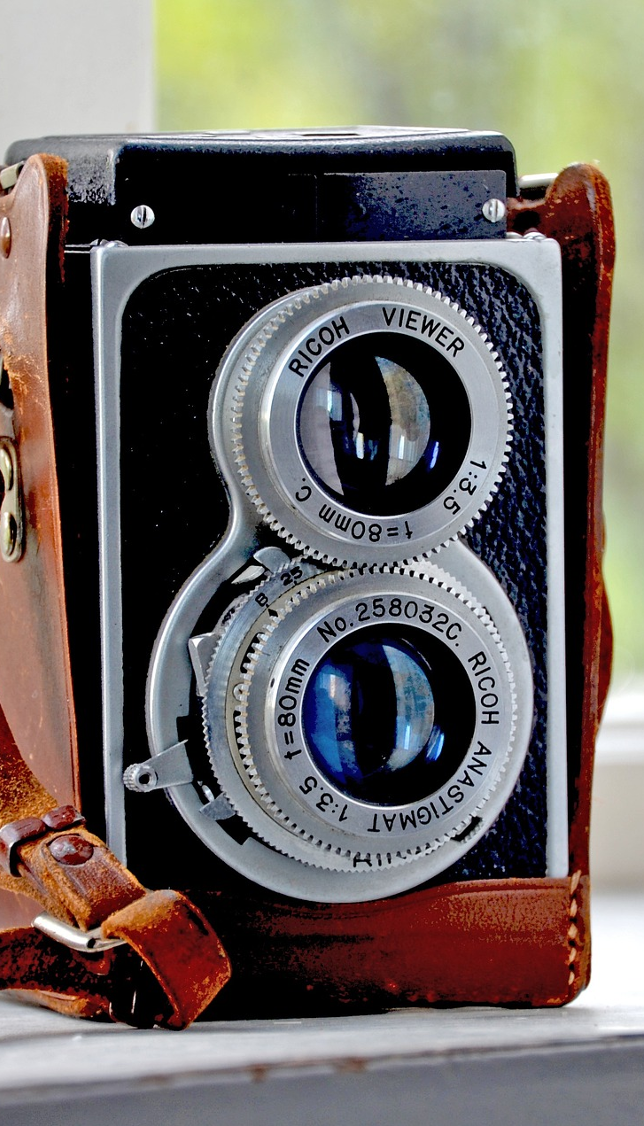 Survey objectives
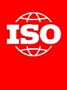 Survey focus areas
Target audience & respondents
Target audience 
ISO’s developing country members: employees 
ISO’s developing country members: external stakeholders (where applicable)
Respondents
Training Director and HR Director should complete this survey after consulting with their organization’s management and staff, or 
Any appropriate staff member if these roles aren’t available within an ISO member
Response rate
66% of ISO’s 122 Developing Country Members
The list of ISO’s developing country members by region is available on https://www.iso.org/developing-countries-in-iso-by-region.html
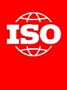 List of respondents (1/2)
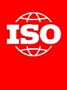 List of respondents (2/2)
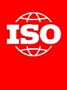 List of respondents – Least developed countries (LDCs)
Albania
Angola
Burkina Faso
Ethiopia
Mali
Niger
Senegal
Sierra Leone
Somalia
The Gambia
Togo
Uganda
Zambia
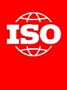 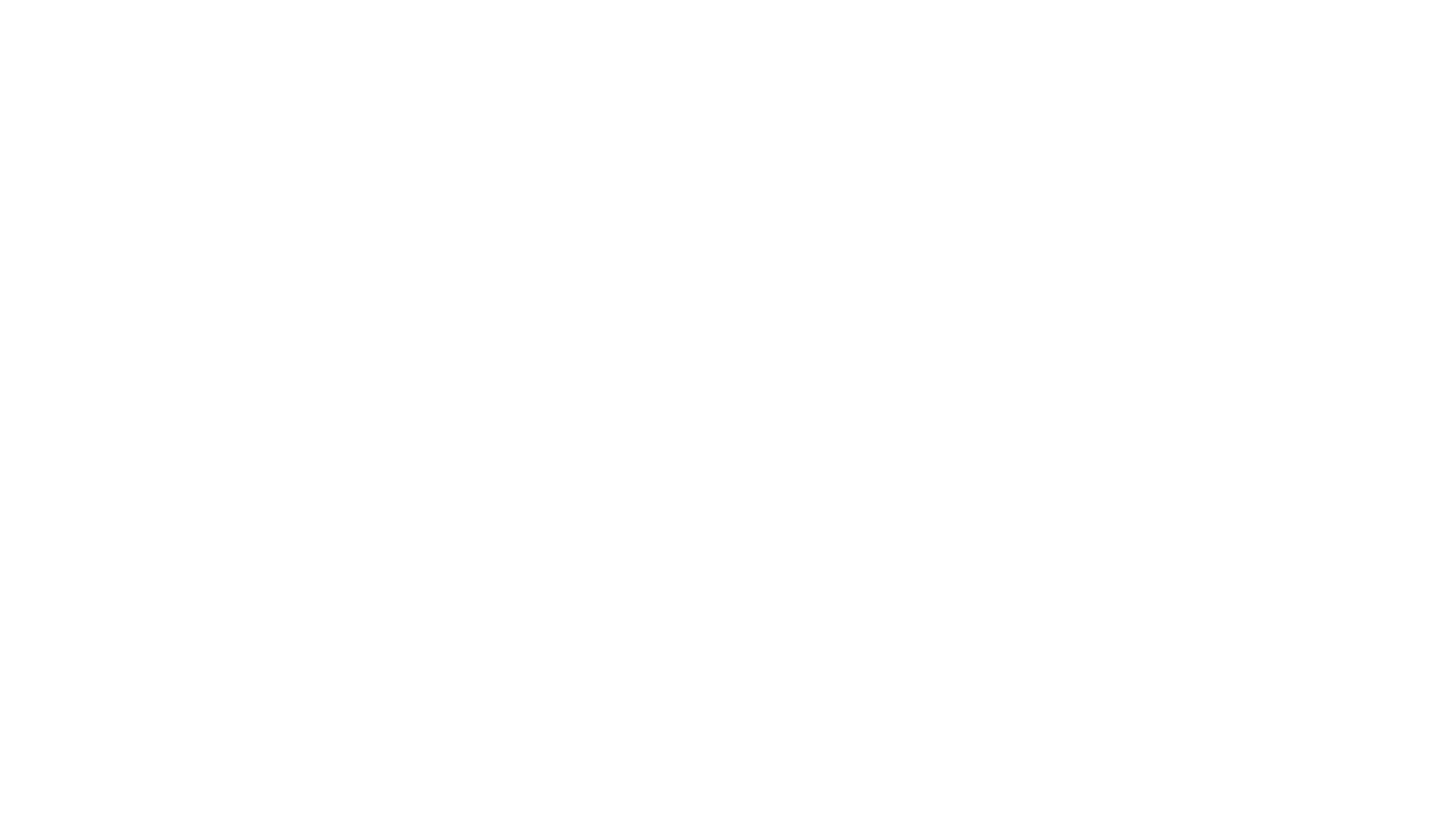 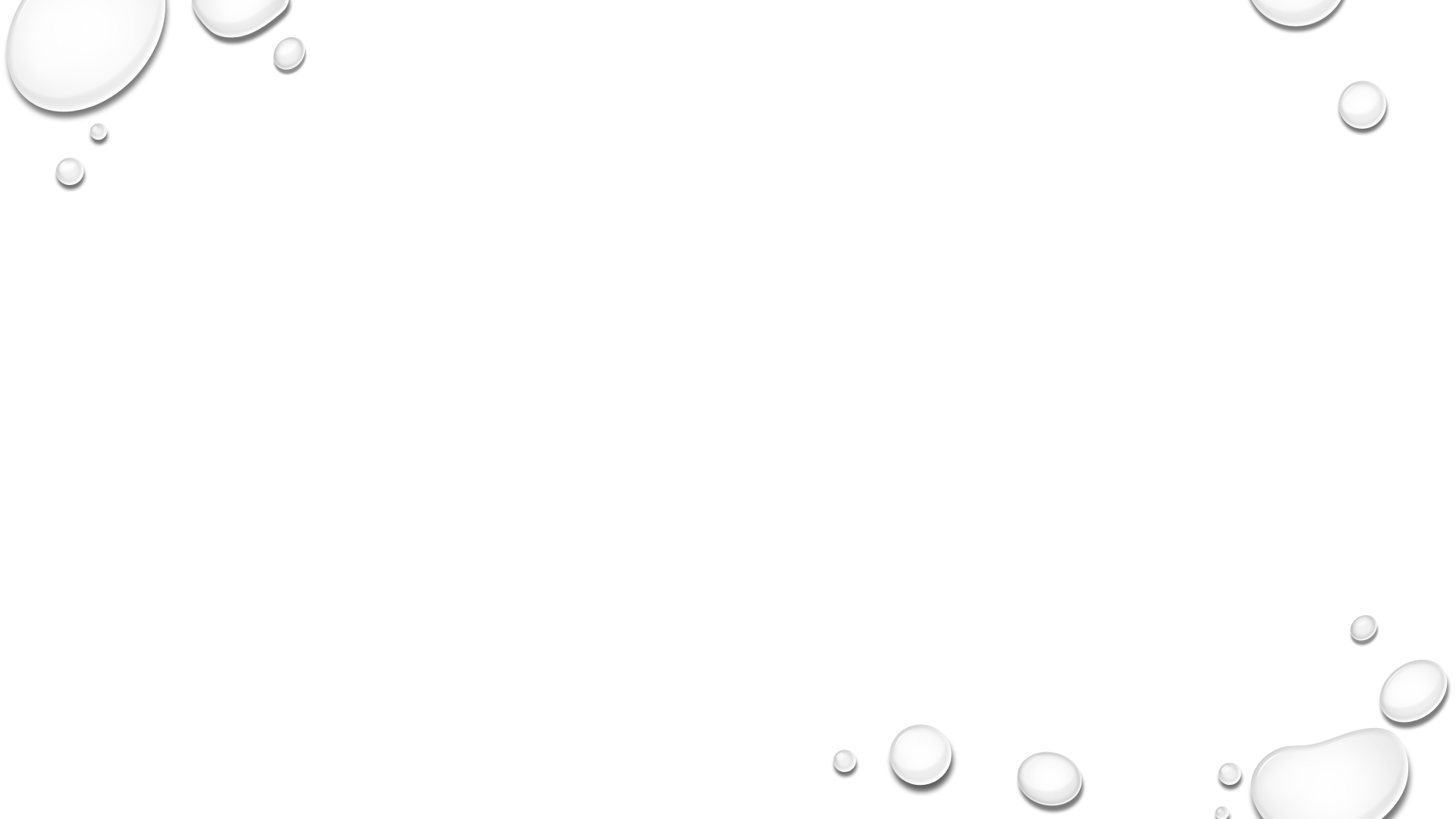 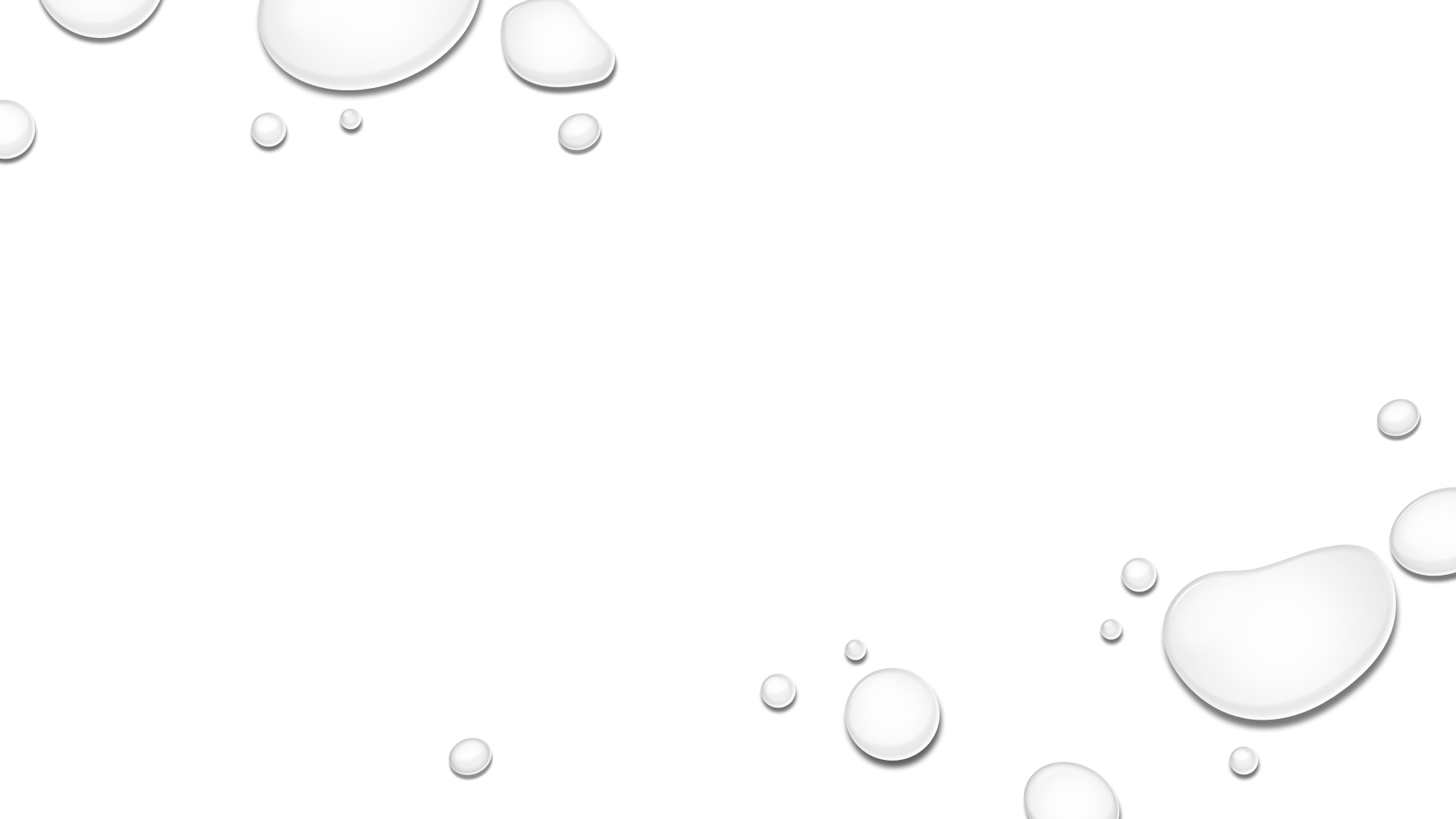 Respondents' info
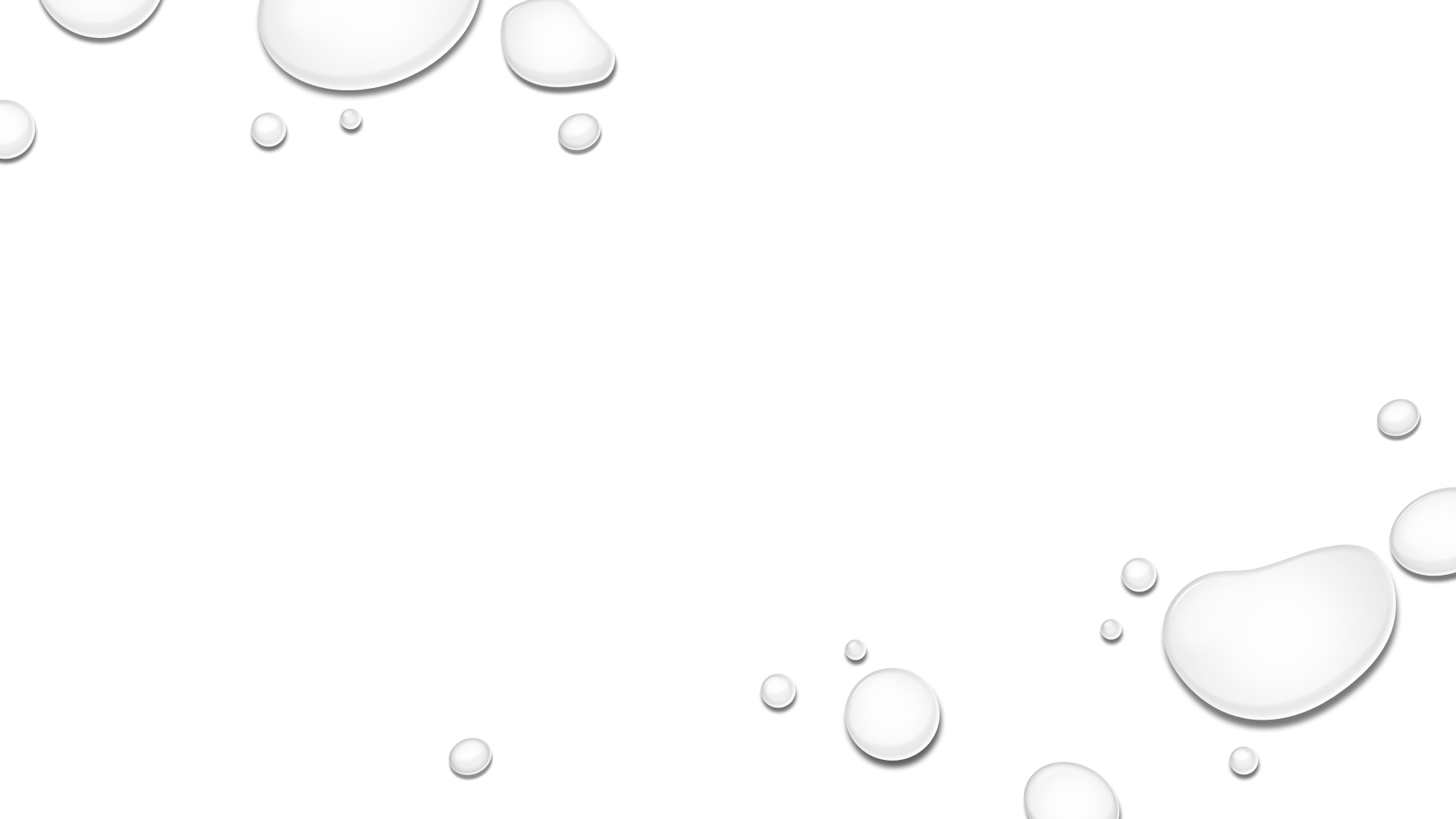 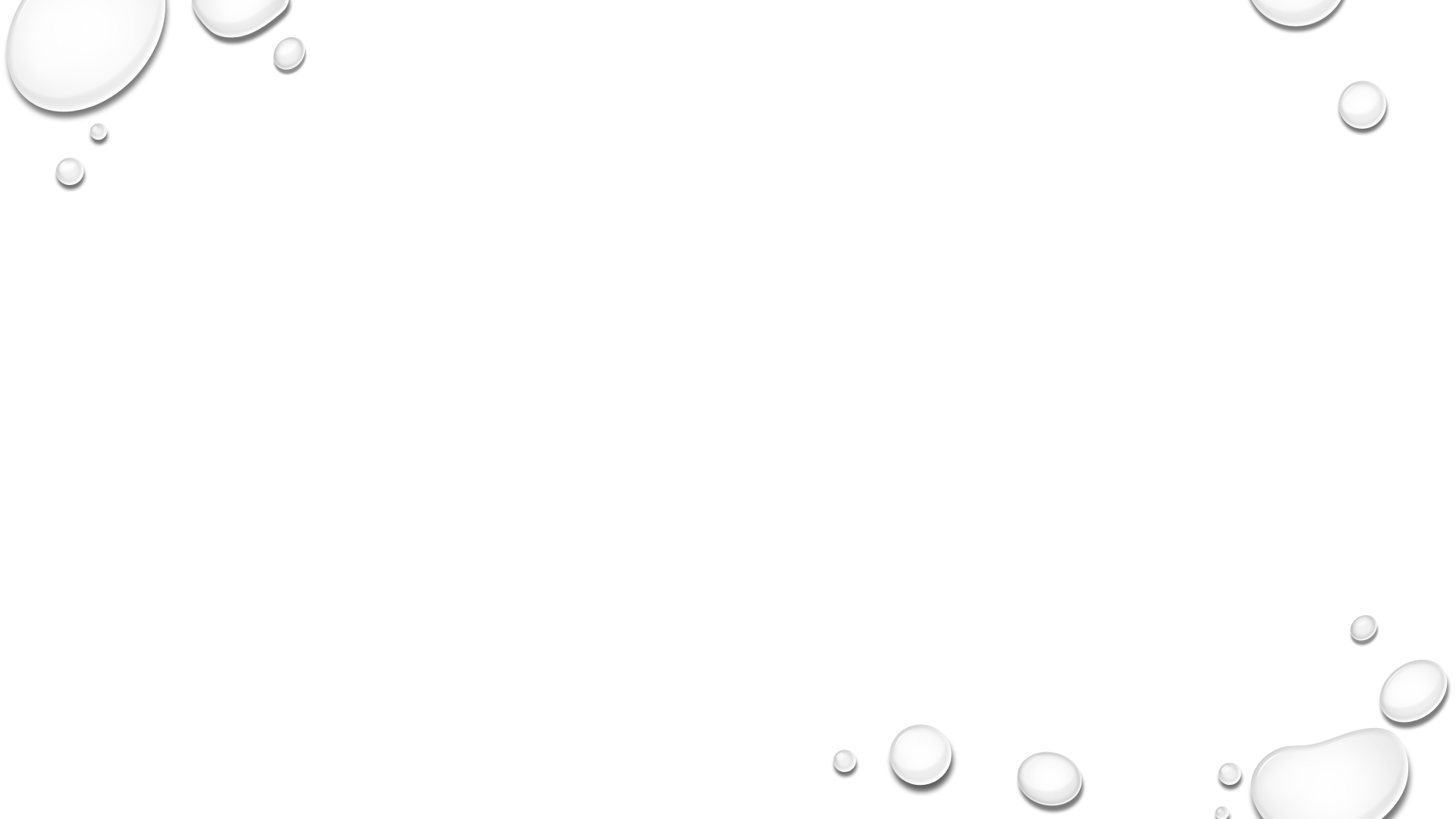 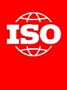 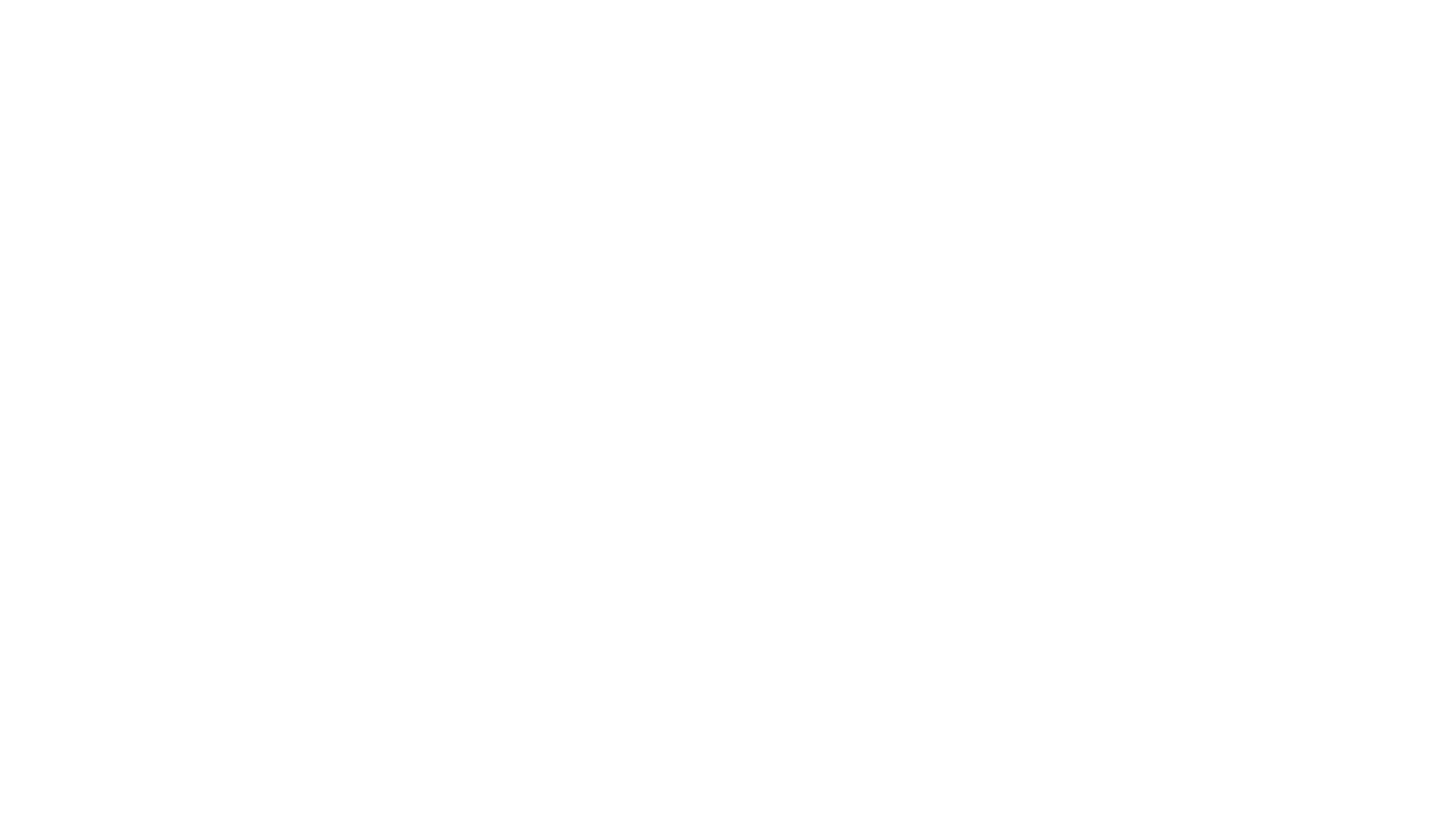 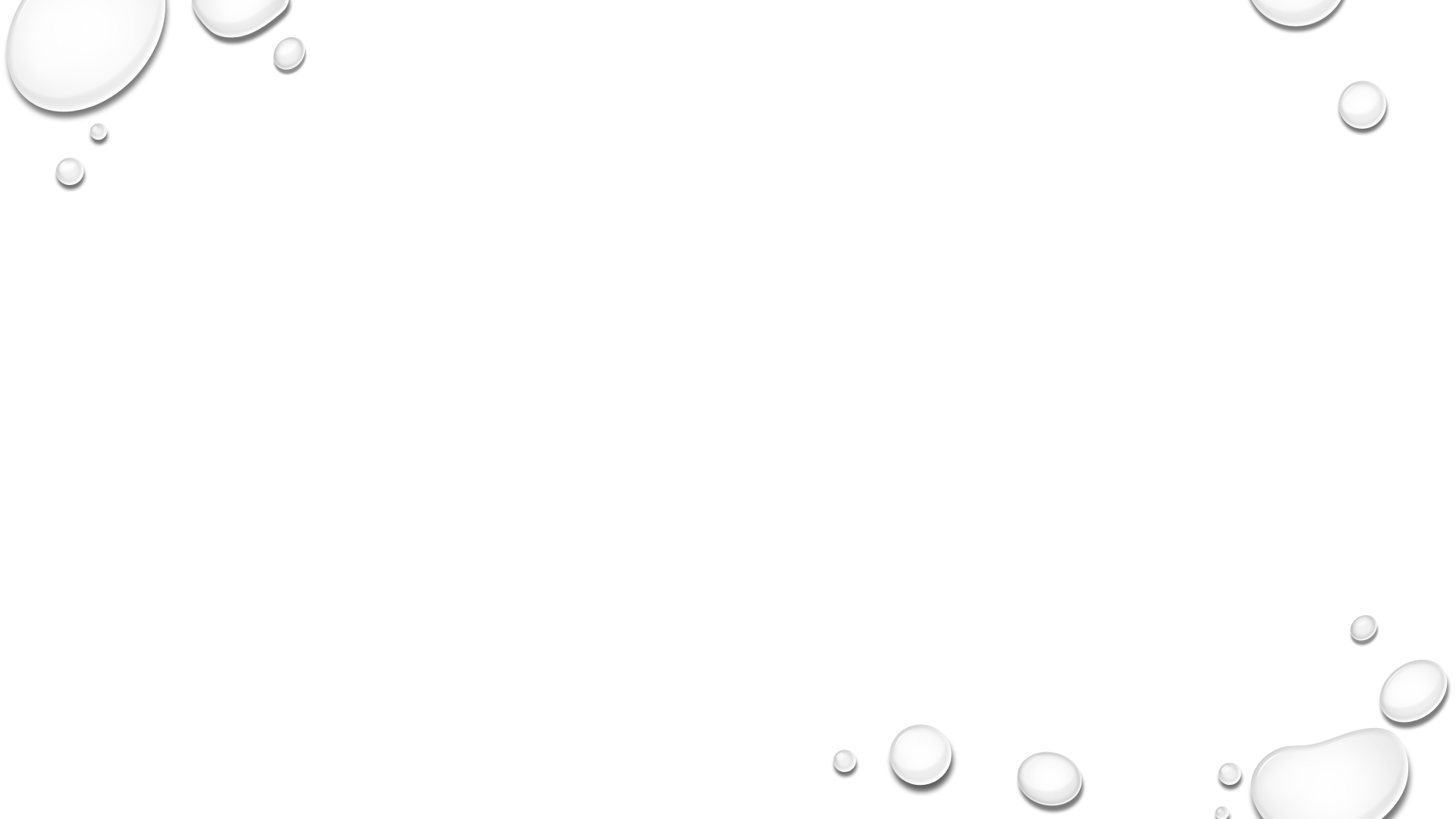 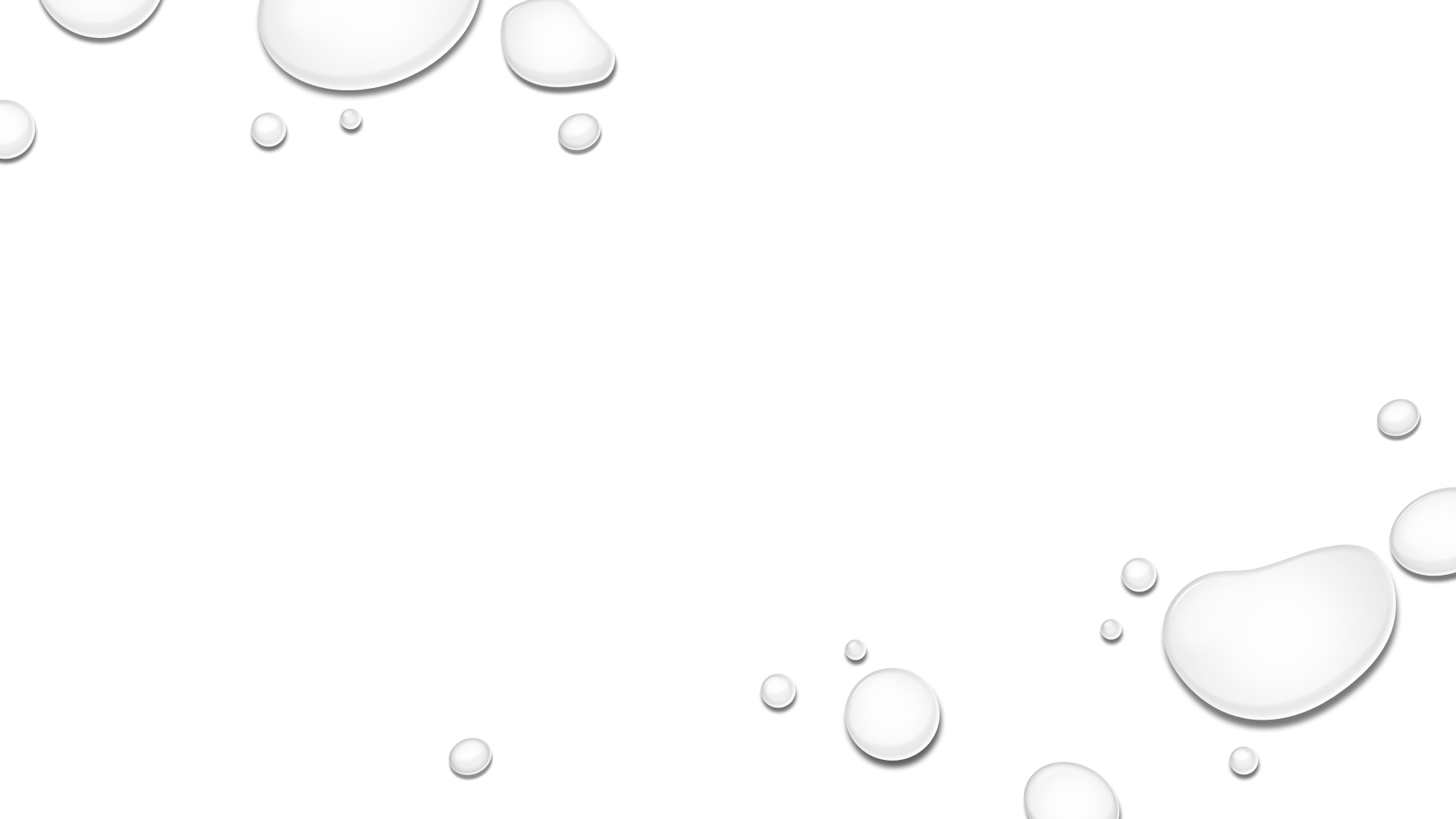 Respondents' info
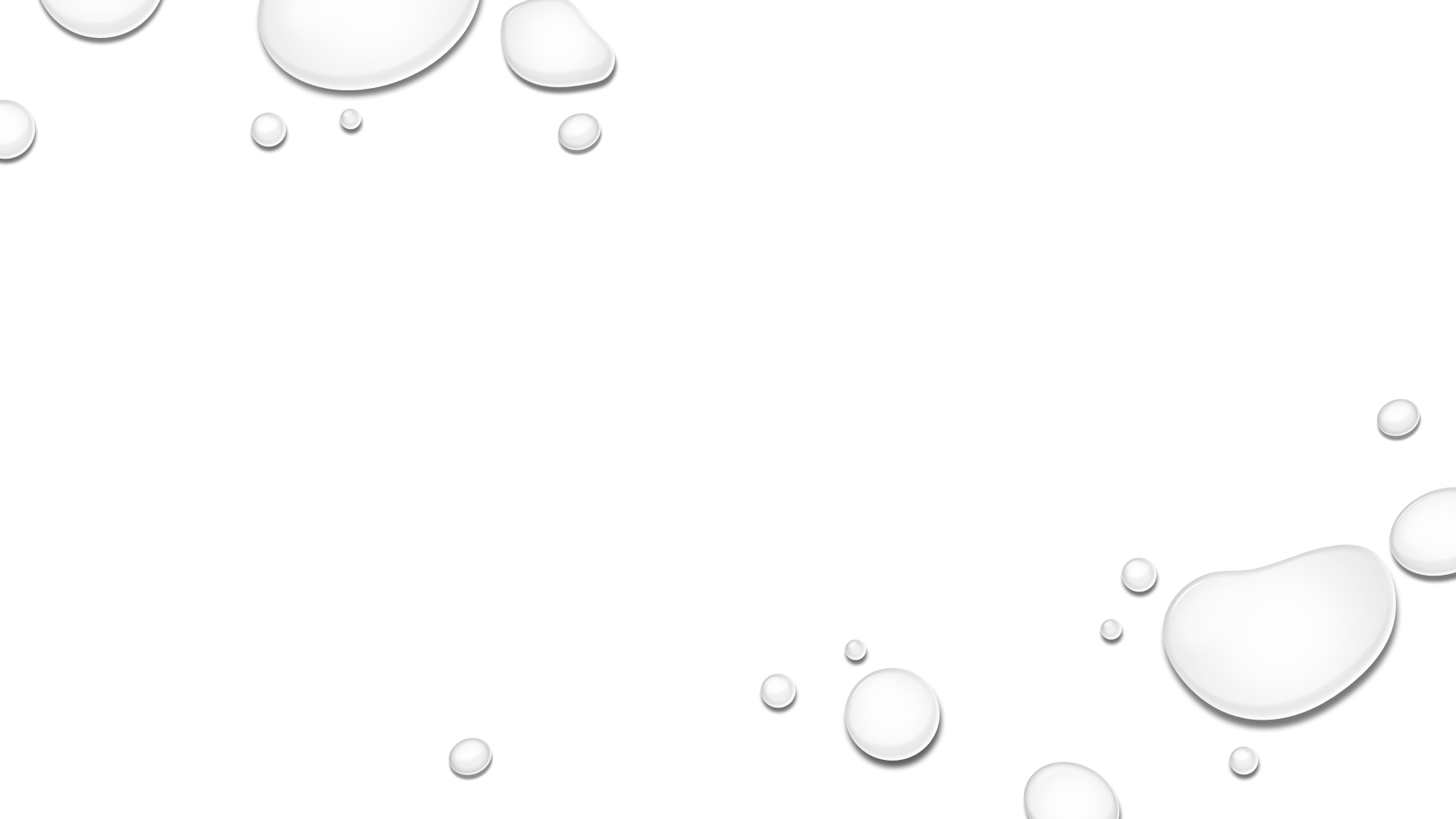 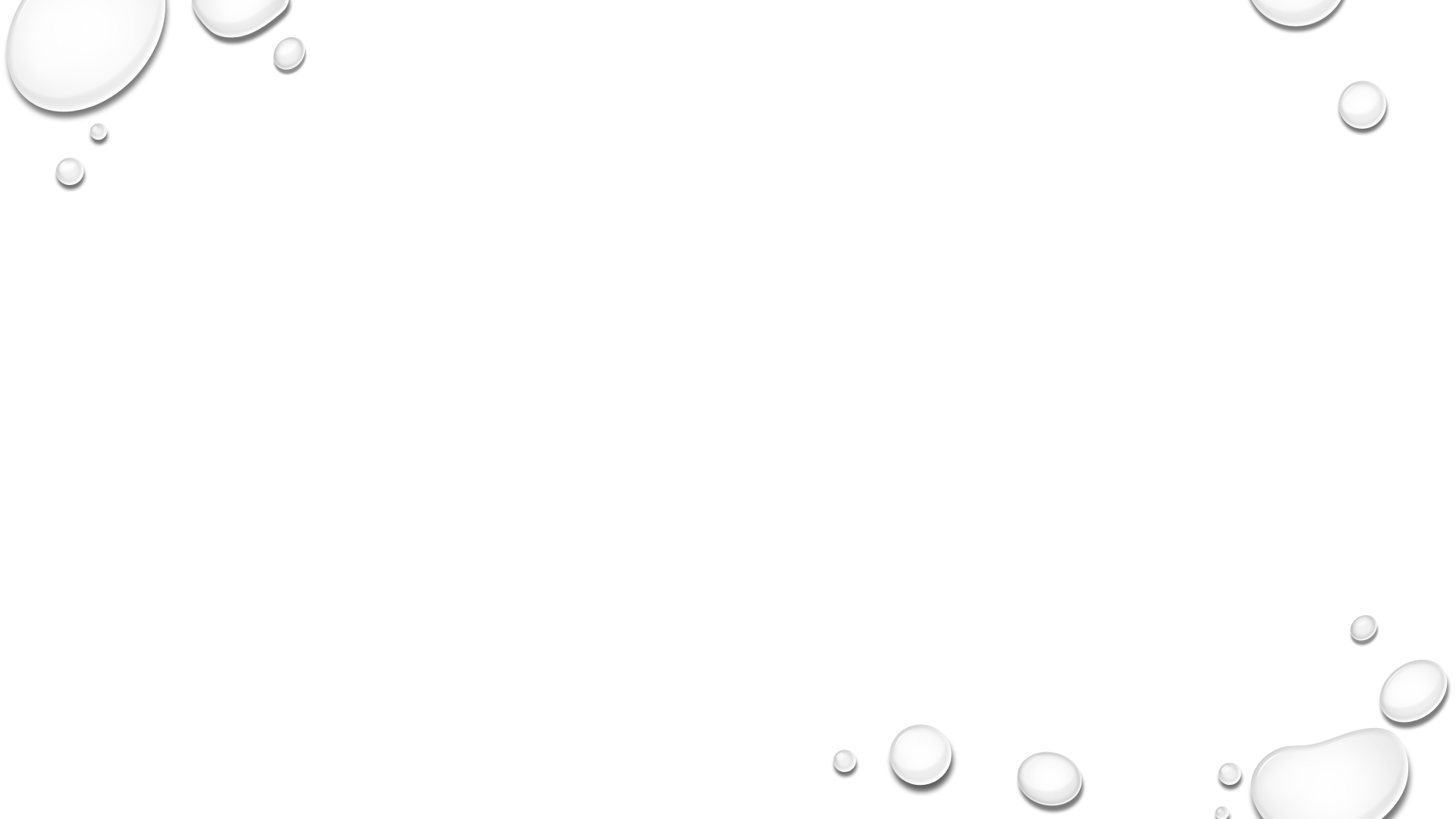 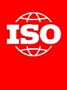 Focus area # 1 - A human-platform interaction technology
Focus area # 1 – Key results
76 countries (95%) indicated that their employees are using laptops to access online learning
60 countries (75%) have rated the proficiency of their employees in using the learning technology as good-very good
29 countries indicated that their employees spend between 1-2 days each month on average on online learning 
15 countries (19%) indicated that they have a learning management system (LMS) in place (see the next slide for further details)
47 countries (59%) indicated that their employees are always using webinar conferencing tools (such as Zoom, Microsoft Teams, Webex ..etc) for distance learning
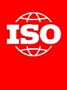 Q9: Does your organization have a Learning Management System (LMS)?
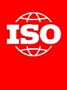 Focus area # 1 – Key results – Break down by region
Q1: Using laptops to access online learning

Region 1: 9
Region 2: 11
Region 3: 9
Region 4: 10
Region 5: 14
Region 6: 13
Region 7: 14
∑= 76 countries
Q5: Employees proficiency in using the learning technology rated as good-very good 
Region 1: 5
Region 2: 7
Region 3: 7
Region 4: 6
Region 5: 11
Region 6: 11
Region 7: 13 
∑= 60 countries
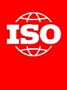 Focus area # 1 – Key results – Break down by region
Q8: Spending between 1-2 days each month on average on online learning
Region 1: 3
Region 2: 4
Region 3: 5
Region 4: 2
Region 5:7
Region 6: 5
Region 7: 3
∑= 29 countries
Q9: Having LMS in place
Region 1: 0
Region 2: 2
Region 3: 1
Region 4: 0
Region 5: 4
Region 6: 1
Region 7: 7


∑= 15 countries
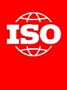 Focus area # 1 – Key results – Break down by region
Q11: Using webinar conferencing tools for distance learning 
Region 1: 3
Region 2: 7
Region 3: 5
Region 4: 2
Region 5: 11
Region 6: 8
Region 7: 11
∑= 47 countries
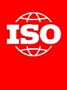 Focus area # 2 - Digital access technology
Focus area # 2 – Key results
52 countries (65%) indicated that their employees are accessing online learning activities using wireless internet connection
44 countries (55%) indicated that their employees are accessing the online learning activities using fiber optic technology
39 countries (49%) indicated that their internet connection speed at work is moderate enough to get online, check in, and comfortably browse the content
28 countries (35%) indicated that their internet connection speed at work is fast enough to smoothly stream video, quickly download large files, etc
46 countries (57%) indicated that they don’t have any barriers to the deployment of broadband internet service in their organization
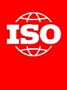 Focus area # 2 – Key results – Break down by region
Q15: Accessing the online learning activities using wireless internet connection
Region 1: 5
Region 2: 6
Region 3: 5
Region 4: 5
Region 5: 11
Region 6: 10
Region 7: 10
∑= 52 countries
Q15: Accessing the online learning activities using fiber optic
Region 1: 4
Region 2: 7
Region 3: 4
Region 4: 5
Region 5: 7
Region 6: 6
Region 7: 11
∑= 44 countries
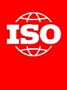 Focus area # 2 – Key results – Break down by region
Q16: Internet connection speed at work is moderate enough
Region 1: 5
Region 2: 6
Region 3: 5
Region 4: 5
Region 5: 11
Region 6: 10
Region 7: 10
∑= 52 countries
Q16: Internet connection speed at work is fast enough
Region 1: 3
Region 2: 3
Region 3: 3
Region 4: 1
Region 5: 7
Region 6: 3
Region 7: 8
∑= 28 countries
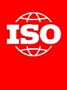 Focus area # 2 – Key results – Break down by region
Q19: No barriers to the deployment of broadband internet service in NSBs 
Region 1  –  6
Region 2  –  6
Region 3  –  7
Region 4  –  2
Region 5  –  8
Region 6  –  7
Region 7  – 10
∑= 46 countries
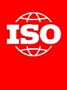 Focus area # 3 - Digital content
Focus area # 3 – Key results
22 countries (27%) indicated that they have an online learning solutions strategy (see Q21 in the next slides for further detail)
30 countries (37%) indicated that they train annually more than 300 persons (staff members and external stakeholders)
12 countries (15%) indicated that they currently provide on-site training, 22 countries (27%) online training and 46 countries (57%) blended learning
69 countries (86%) indicated that they perceive the online learning activities as useful – very useful
42 countries (52%) indicated that the blended learning modality works best (by in large) for the delivery of learning activities to their employees and external stakeholders
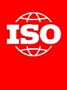 Focus area # 3 – Key results
57 countries (71%) agree to strongly agree that online learning represent the future of learning and development on the long-term in their organizations
28 countries (35%) indicated that they offer between 1-10 online courses while 11 countries (14%) indicated that they offer more than 50 online courses (see Q32 in the next slides for further detail)
17 countries (21%) interested in making its online courses available to the ISO members and their stakeholders through the ISO digital learning platform (see Q33 in the next slides for further detail)
Refer to slides 30-33 below to know the top priority subject areas (extremely important to moderately important) for the ISO members where they would like ISO to develop eLearning courses over the period 2023-2025
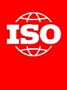 Q21: Does your organization have an online learning solutions strategy?
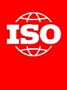 Q32: How many online courses does your organization currently offer?
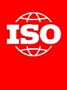 Q33: Is your organization interested in making its online courses available to the ISO members and their stakeholders through the ISO digital learning platform?
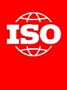 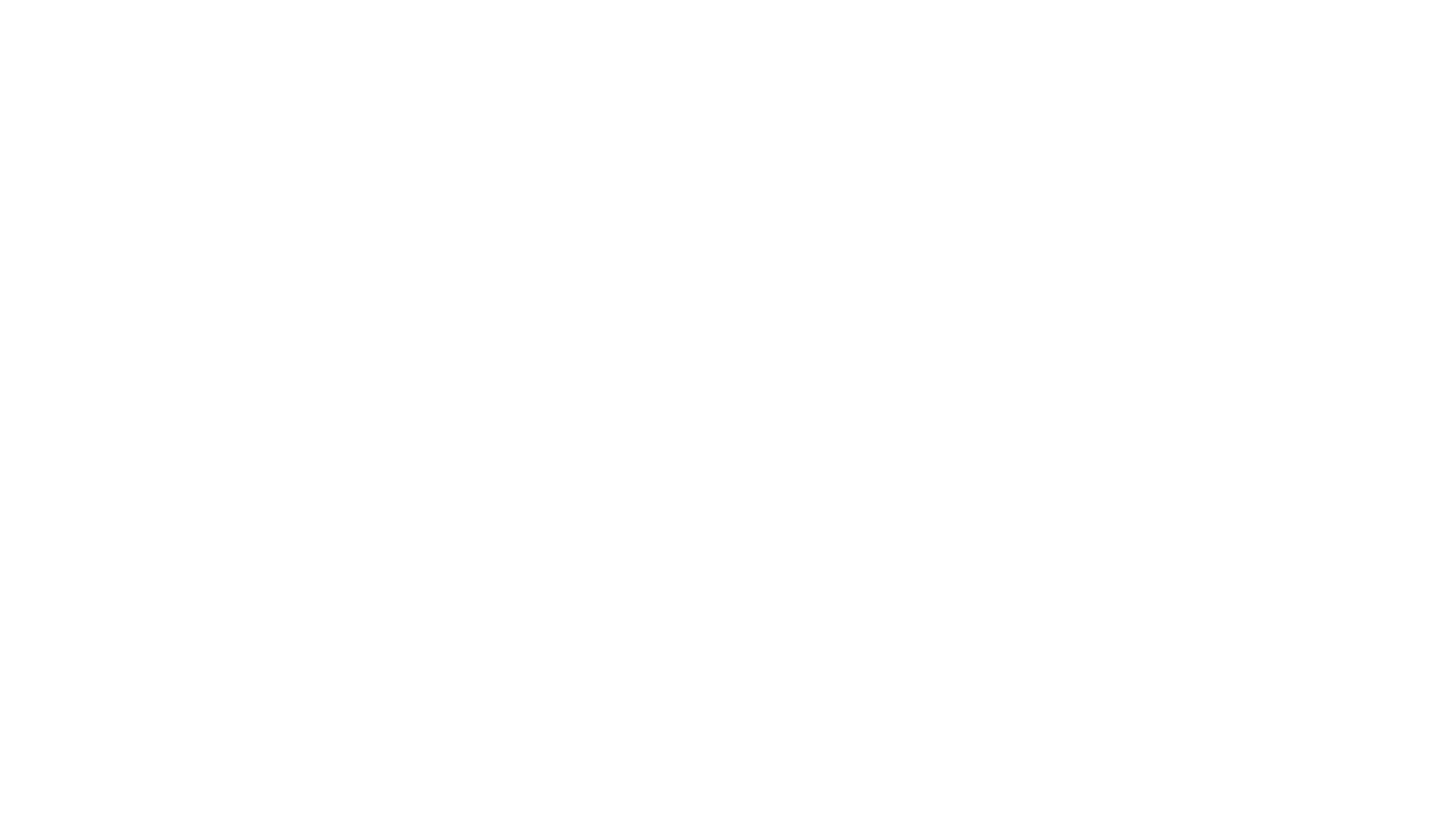 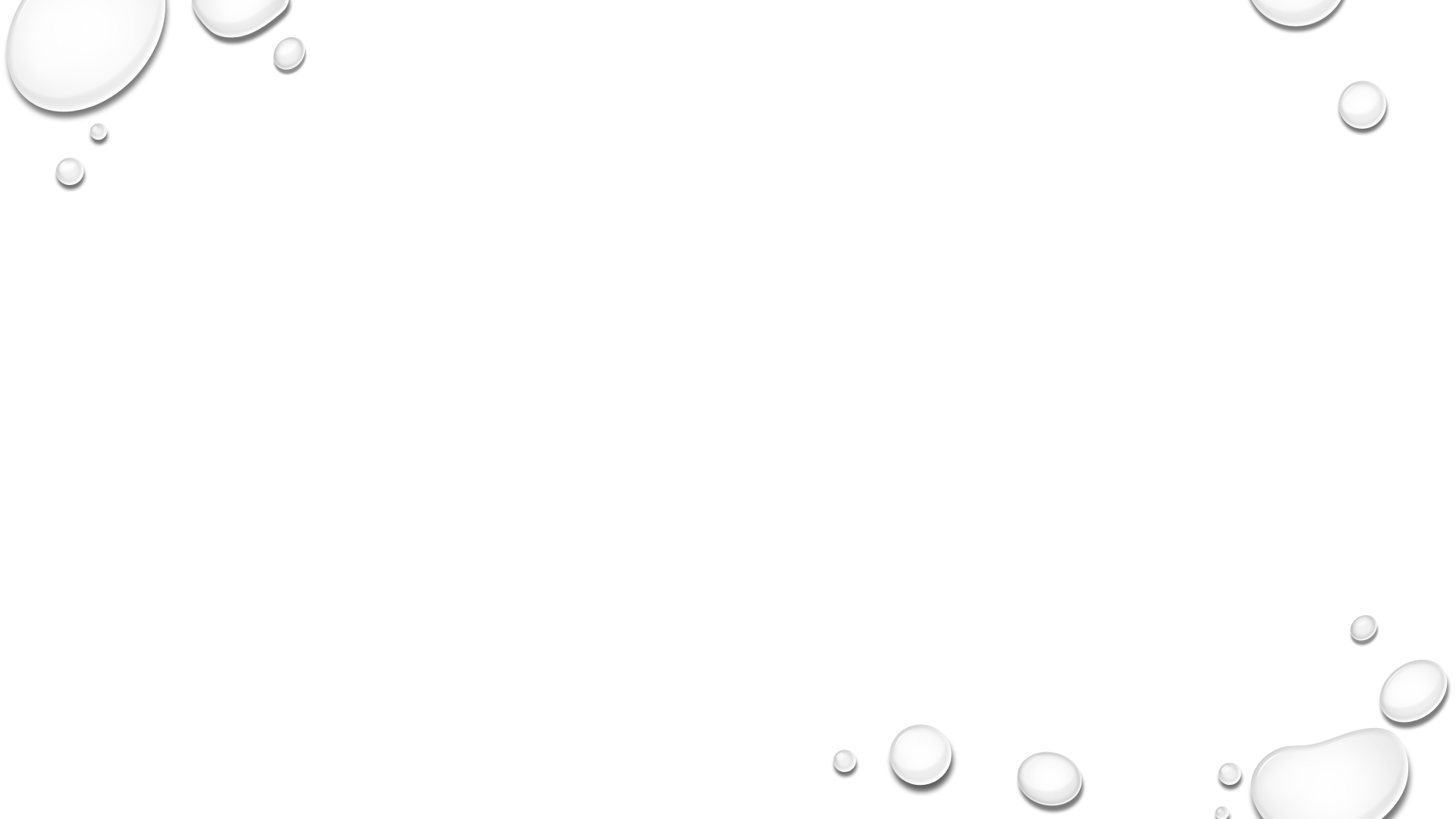 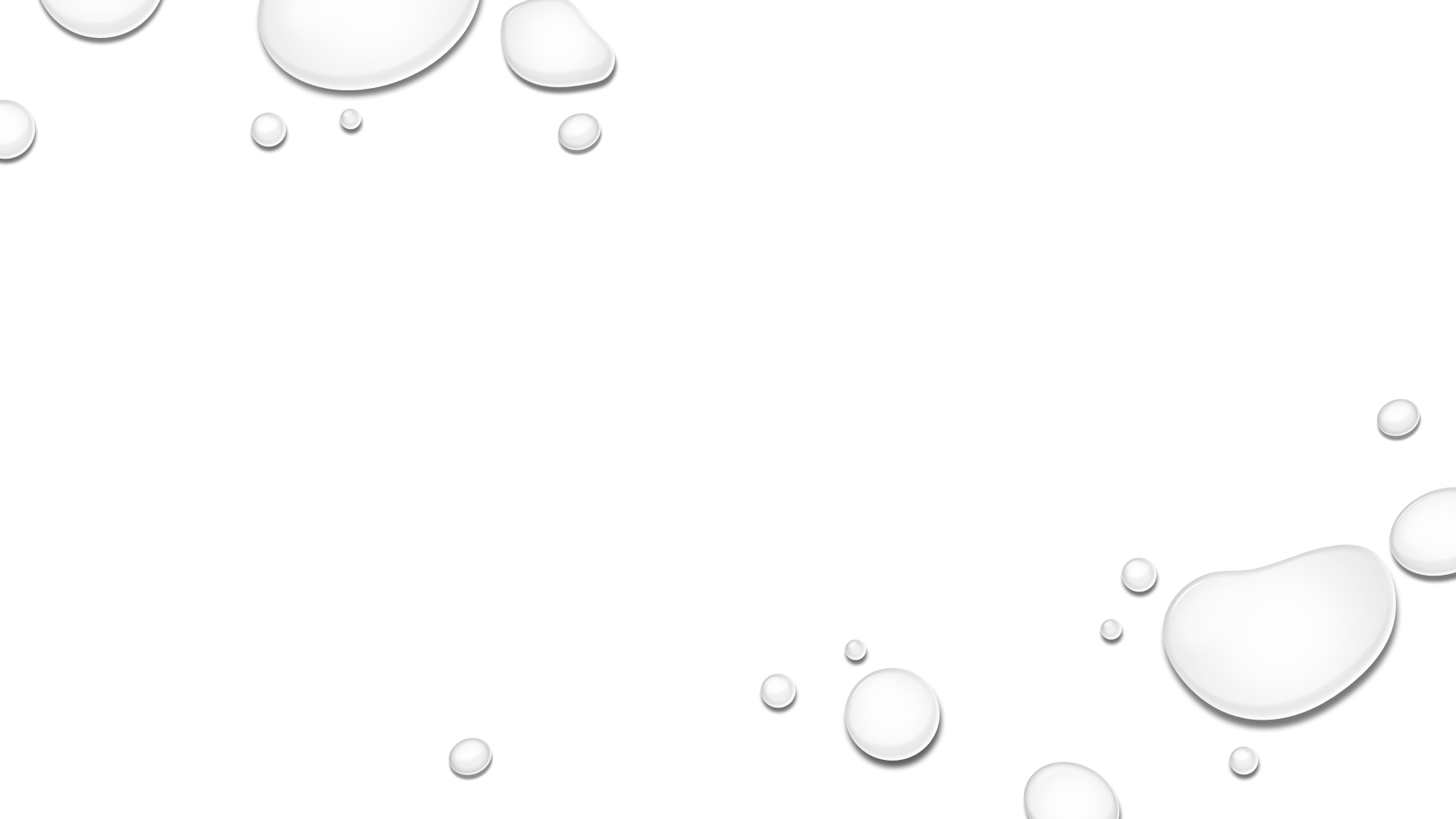 Focus area # 3 – Q34(check the notes page)
In this question, members were asked to rate the current digital content plan for 2022-2023 (i.e. the six subject areas listed above) and confirmed their relevance. Slides 31 to 33 have the very high, high and medium importance for other subject areas.
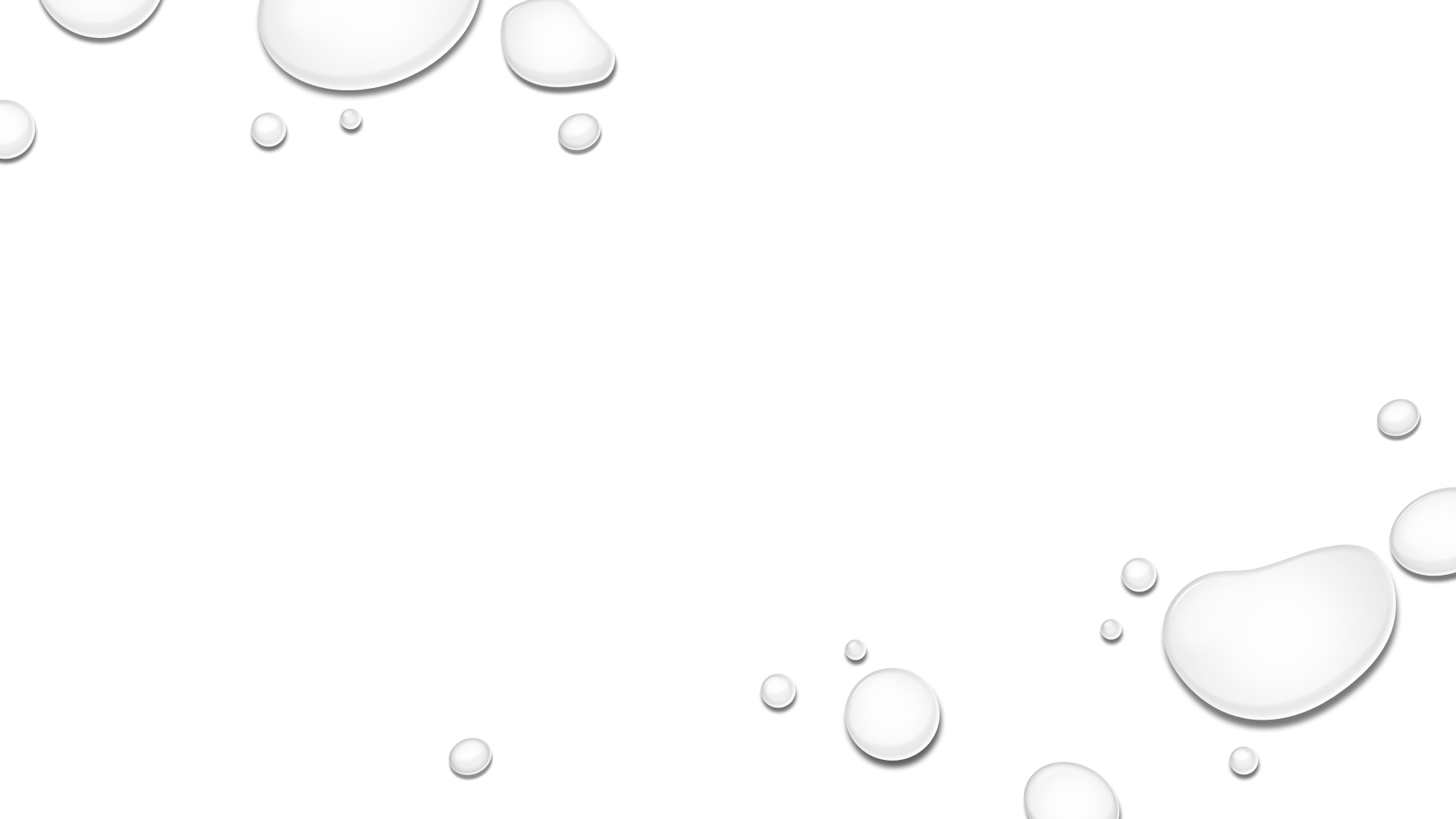 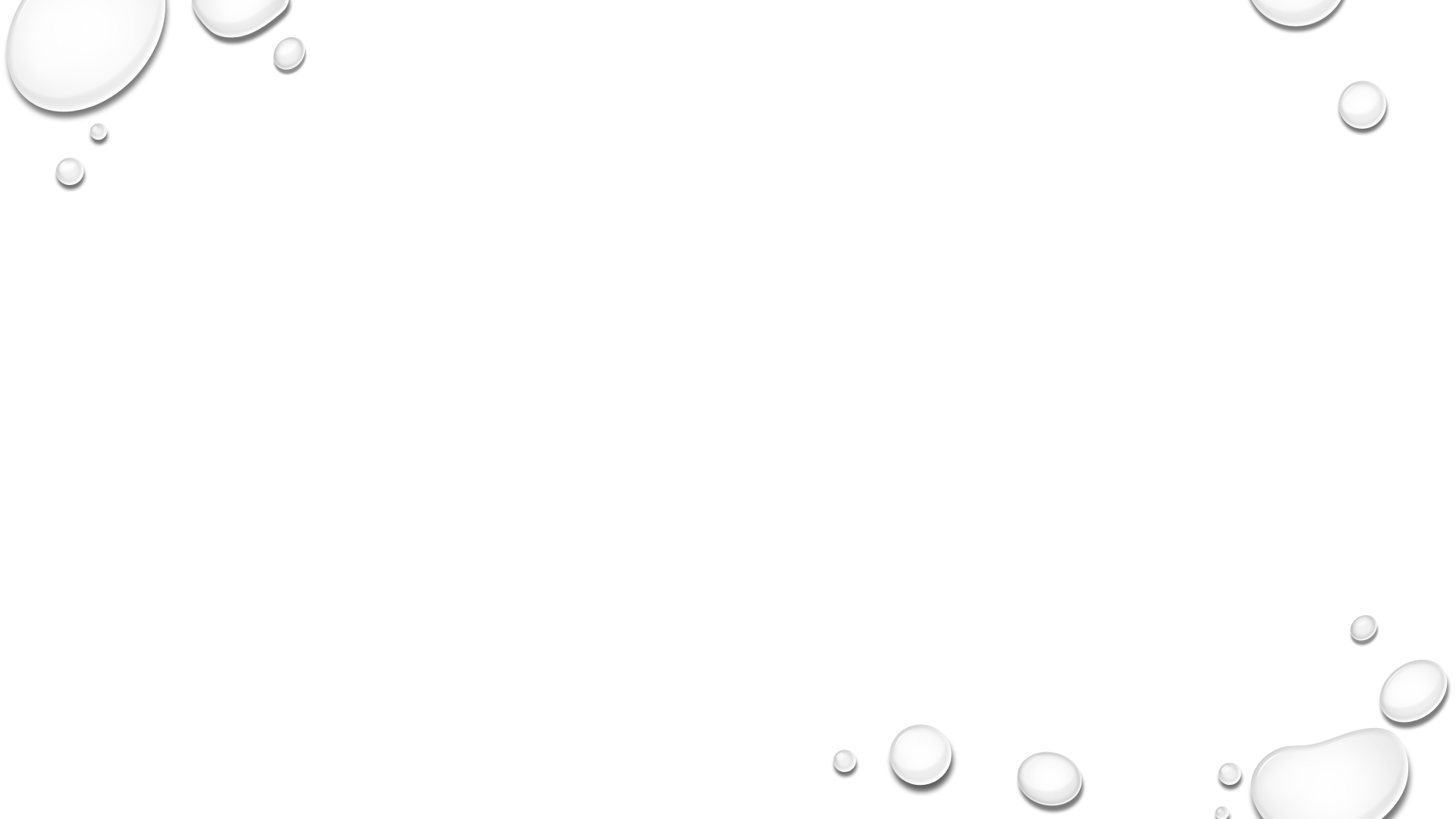 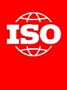 [Speaker Notes: The subject areas are:
Good standardization Practices (GSP) 
Stakeholder engagement 
Development of International Standards 
Structure and drafting of International Standards 
Leadership and Management Development (LMD) 
Fundamentals of conformity assessment and an overview on CASCO toolbox]
Q35: Please list the top three priority of subject areas for your organization where you would like ISO to develop eLearning courses over the period 2023-2025*
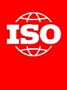 Q35: Please list the top three priority of subject areas for your organization where you would like ISO to develop eLearning courses over the period 2023-2025
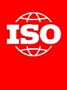 Q35: Please list the top three priority of subject areas for your organization where you would like ISO to develop eLearning courses over the period 2023-2025
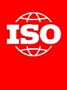 Focus area # 3 – Key results – Break down by region
Q21: Having online learning solutions strategy 
Region 1: 3
Region 2: 2
Region 3: 2
Region 4: 2
Region 5: 5
Region 6: 1
Region 7: 7
∑= 22 countries
Q24: Training annually more than 300 persons 
Region 1: 4
Region 2: 2
Region 3: 2
Region 4: 1
Region 5: 8
Region 6: 7
Region 7: 6
∑= 30 countries
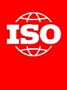 Focus area # 3 – Key results – Break down by region
Q26: Providing online training
Region 1: 2
Region 2: 5
Region 3: 4
Region 4: 1
Region 5: 2
Region 6: 2
Region 7: 6
∑= 22 countries
Q26: Providing blended training
Region 1: 5
Region 2: 5
Region 3: 5
Region 4: 5
Region 5: 10
Region 6: 8
Region 7: 8
∑= 46 countries
Q26: Providing on-site training
Region 1: 2
Region 2: 1
Region 3: 0
Region 4: 4
Region 5: 2
Region 6: 3
Region 7: 0
∑= 12 countries
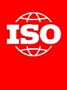 Focus area # 3 – Key results – Break down by region
Q28: Perceiving the online learning activities as useful – very useful 
Region 1: 9
Region 2: 10
Region 3: 9
Region 4: 8
Region 5: 11
Region 6: 10
Region 7: 12
∑= 69 countries
Q29: Considering blended learning modality works best for the delivery of learning activities 
Region 1: 5
Region 2: 7
Region 3: 1
Region 4: 7
Region 5: 9
Region 6: 6
Region 7: 7
∑= 42 countries
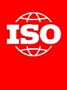 Focus area # 3 – Key results – Break down by region
Q32: Offering between 1-10 online courses 
Region 1: 3
Region 2: 3
Region 3: 5
Region 4: 4
Region 5: 3
Region 6: 5
Region 7: 5


∑= 28 countries
Q32: Offering more than 50 online courses 
Region 1: 1
Region 2: 1
Region 3: 1
Region 4: 0
Region 5: 3
Region 6: 0
Region 7: 5


∑= 11 countries
Q30: Agree - strongly agree that online learning represents the future of L&D 
Region 1: 6
Region 2: 7
Region 3: 5
Region 4: 6
Region 5: 11
Region 6: 11
Region 7: 11
∑= 57 countries
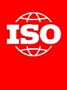 Focus area # 4 - Digital accessibilty
Focus area # 4 – Key results
21 countries (26%) indicated that they are familiar – very familiar with the concept of accessible content and technologies 
4 countries (5%) indicated that they follow specific policies or standards to develop accessible online learning content (see Q41 in the next slide for further detail)
12 countries (15%) indicated that they online learning courses have transcripts for audio or video components
3 countries (4%) indicated that they online learning courses have closed captioning for videos
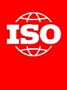 Q41: Does your organization follow specific policies or standards to develop accessible online learning content?
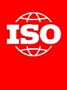 Focus area # 4 – Key results – Break down by region
Q41: Following specific policies or standards to develop accessible online learning content 
Region 1: 1
Region 2: 0
Region 3: 0
Region 4: 1
Region 5: 1
Region 6: 0
Region 7: 0
∑= 4 countries
Q38: Familiar – very familiar with the concept of accessible content and technologies 
Region 1: 6
Region 2: 2
Region 3: 3
Region 4: 2
Region 5: 1
Region 6: 2
Region 7: 5
∑= 21 countries
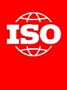 Focus area # 4 – Key results – Break down by region
Q43: Online learning courses have transcripts for audio or video components 
Region 1:  2
Region 2: 4
Region 3: 0
Region 4: 1
Region 5: 2
Region 6: 1
Region 7: 2
∑= 12 countries
Q44: Online learning courses have closed captioning for videos
Region 1: 0
Region 2: 0
Region 3: 0
Region 4: 0
Region 5: 1
Region 6: 0
Region 7: 2
∑= 3 countries
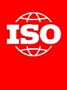 Publish the summary of survey results on the ISO capacity building homepage in August 2022.
Present a summary of the survey results in the monthly regional forums taking place in September 2022. 
Finalize the development of the ISO content plan of digital learning solutions (covering the period of 2023-2025) and share it with the ISO members by the end of 2022.
Provide a guideline for conducting blended capacity building activities to meet the various learning and development needs of ISO’s developing country members in April 2023.
ISO action items (1/3)
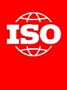 Provide in-country support to a number of selected ISO’s developing country members who expressed high interest in developing their own digital learning solutions (DLS) strategy during the period of 2022-2025. 
Conduct bilateral online meetings (starting August 2022) with the ISO’s developing country members who are interested in making their online courses available to the ISO members and their stakeholders through the ISO digital learning platform to discuss in detail how to make this happen.
ISO action items (2/3)
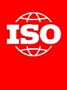 Send out an ISO newsletter on a regular basis (every four months) to all ISO members to highlight the recent updates on the ISO digital learning solutions.
Develop and share the ISO accessibility guide for the development of accessible online learning content by June 2023.
ISO action items (3/3)
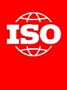 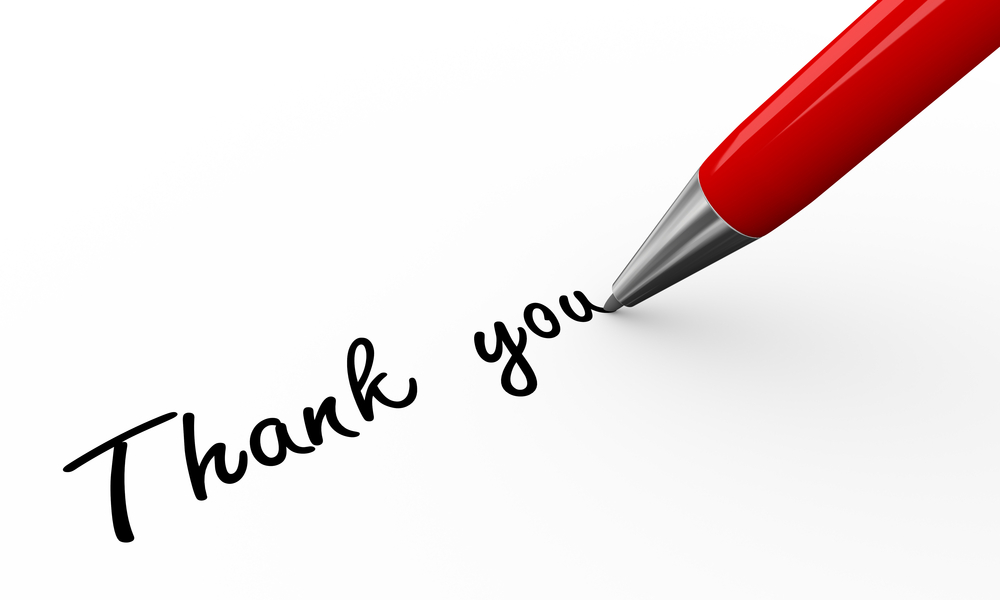 46